CS 341 – Algorithms
Lecture 20 – Hard Partitioning Problems

30 July 2021
Today’s Plan
3-Dimensional Matching

Subset-Sum

Concluding Remarks
3-Dimensional Matching
3DM is NP-complete
Variable Gadget
We create some variable gadgets to capture the binary decision of a Boolean variable.
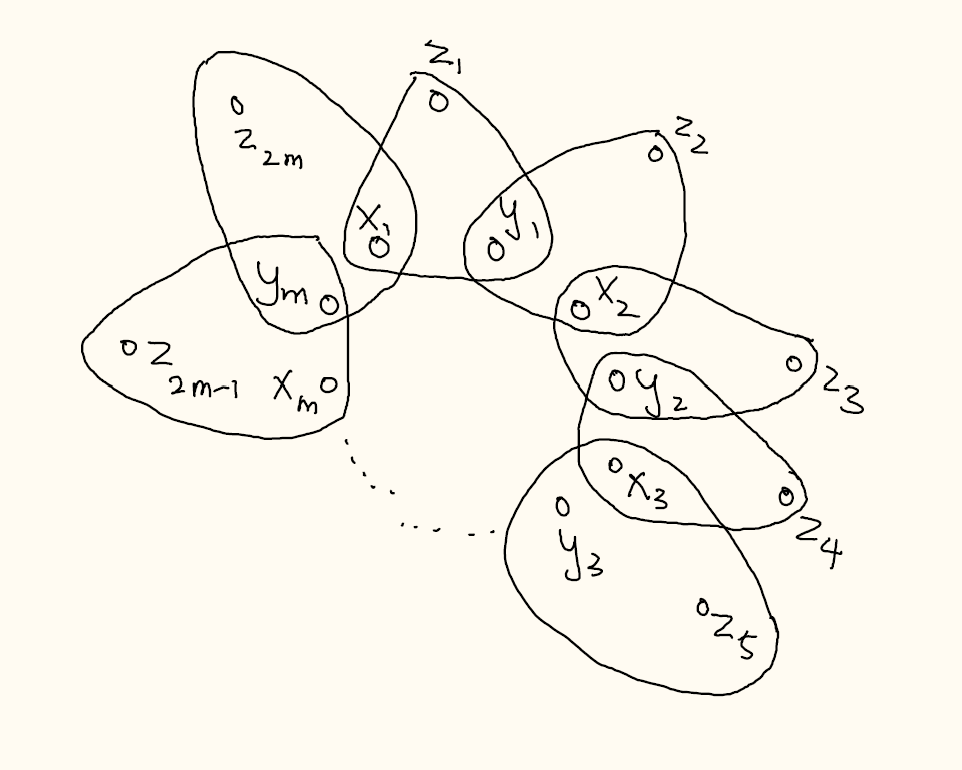 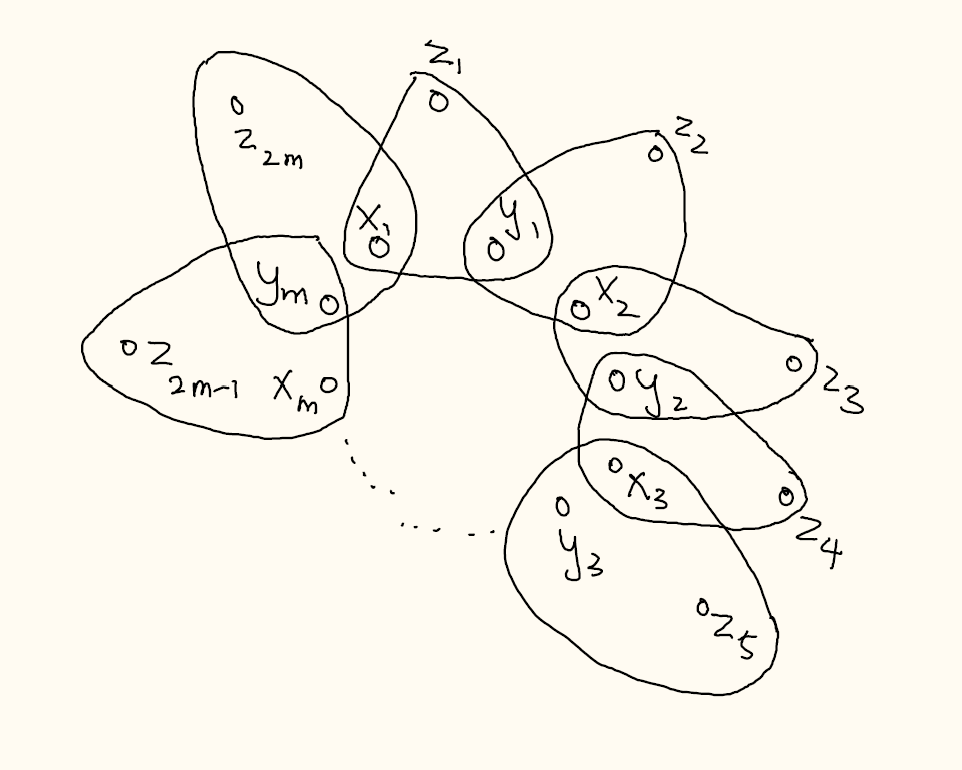 Clause Structure
Now we add some clause structure to the 3DM instance so that only satisfying assignments “survive”.
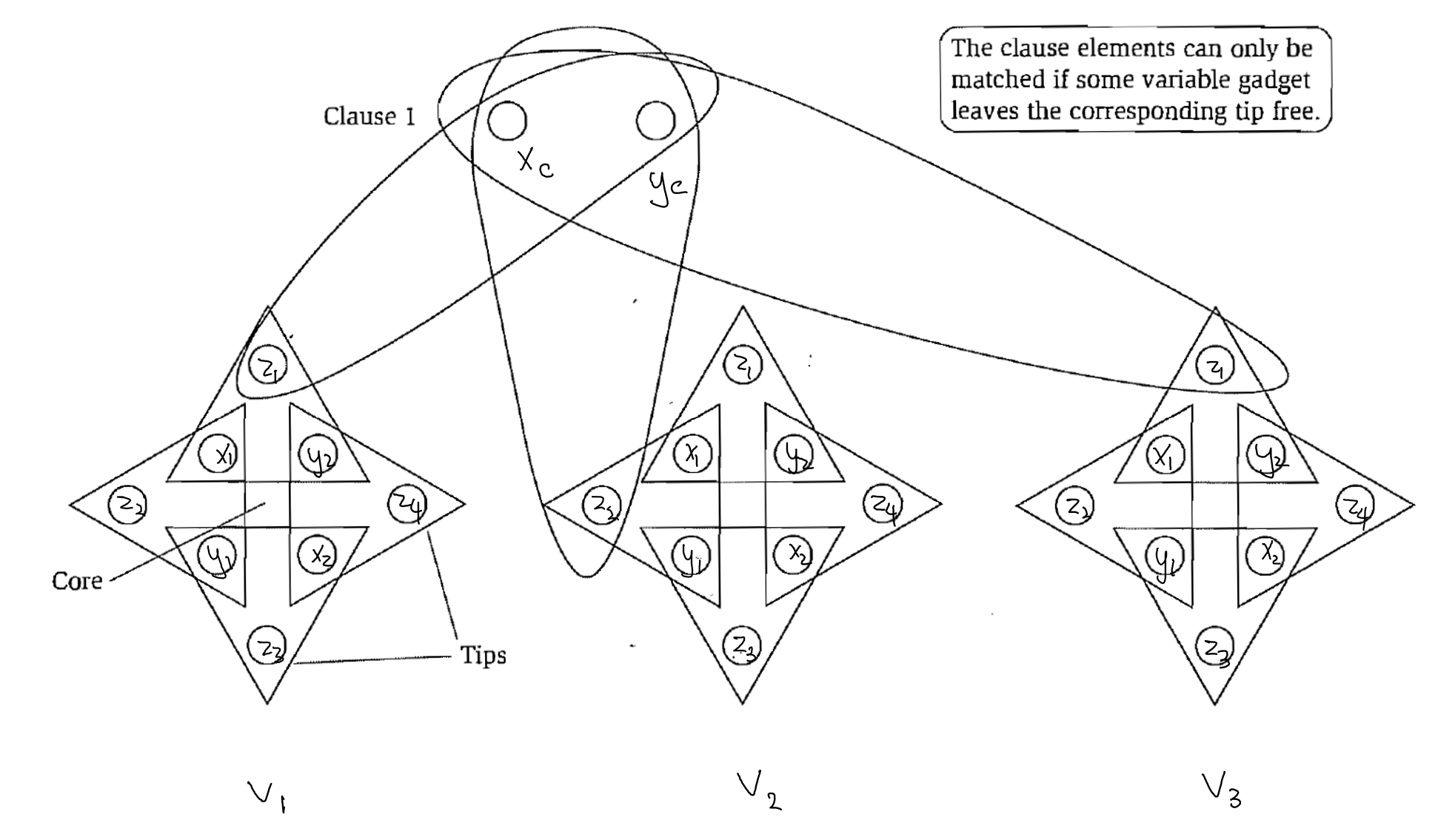 Reduction
Proof
Claim.  The formula is satisfiable if and only if there is a perfect 3D-matching.
Proof
Claim.  The formula is satisfiable if and only if there is a perfect 3D-matching.
Today’s Plan
3-Dimensional Matching

Subset-Sum

Concluding Remarks
Subset-Sum
Vector Representation of 3DM
To see the connection between 3DM and Subset-Sum, it is easier to use a different way to see 3DM.
Reduction Idea
A very natural idea is to interpret the 0-1 vector as the binary representation of a number.
Actual Reduction
There is a simple trick to get around this “carrying” problem, so that the above plan would work.
Proof
Today’s Plan
3-Dimensional Matching

Subset-Sum

Concluding Remarks
Map
In NP-completeness, we showed you the difficult reductions and ask you to do the easier ones.
You can only use problems from this map to do homework and exam.
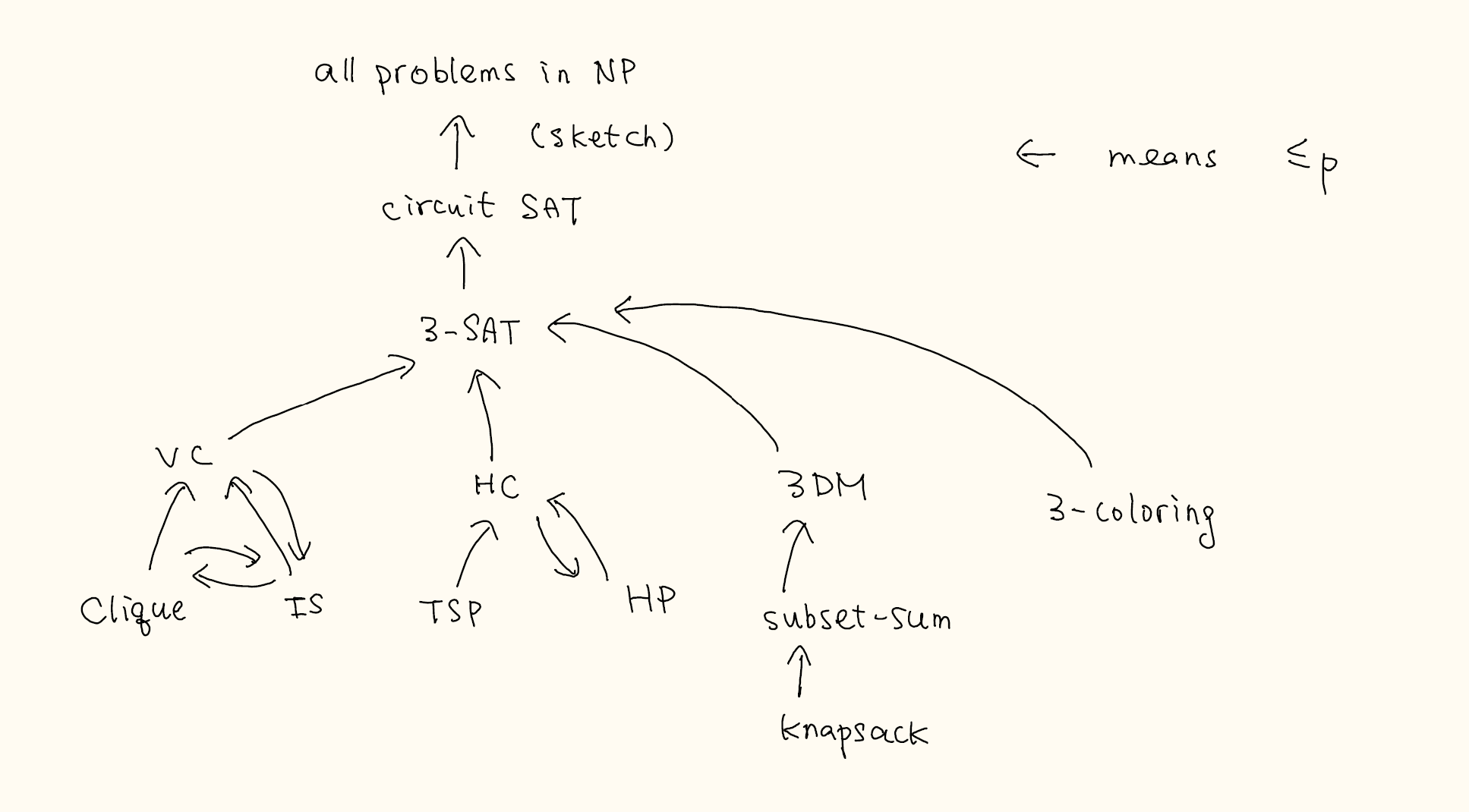 Techniques for Doing Reductions
2 vs 3
Decision Problems vs Search Problems
Final Exam
Good luck in your final exam.
Learning Outcome (from L01)
Know basic techniques and well-known algorithms well.

Have the skills to design new algorithms for simple problems.

Have the skills to prove correctness and analyze time complexity of an algorithm.

Use reductions to solve problems and to prove hardness.
What is Ahead
Probability: Randomized Algorithms, Probabilistic Methods, Random Sampling

Linear Algebra: Linear Equations, Matrix Algorithms, Spectral Methods

Optimization (Calculus): Linear Programming, Approximation Algorithms, Convex Optimization

Complexity: Hardness of Approximation, Fine-Grained Hardness